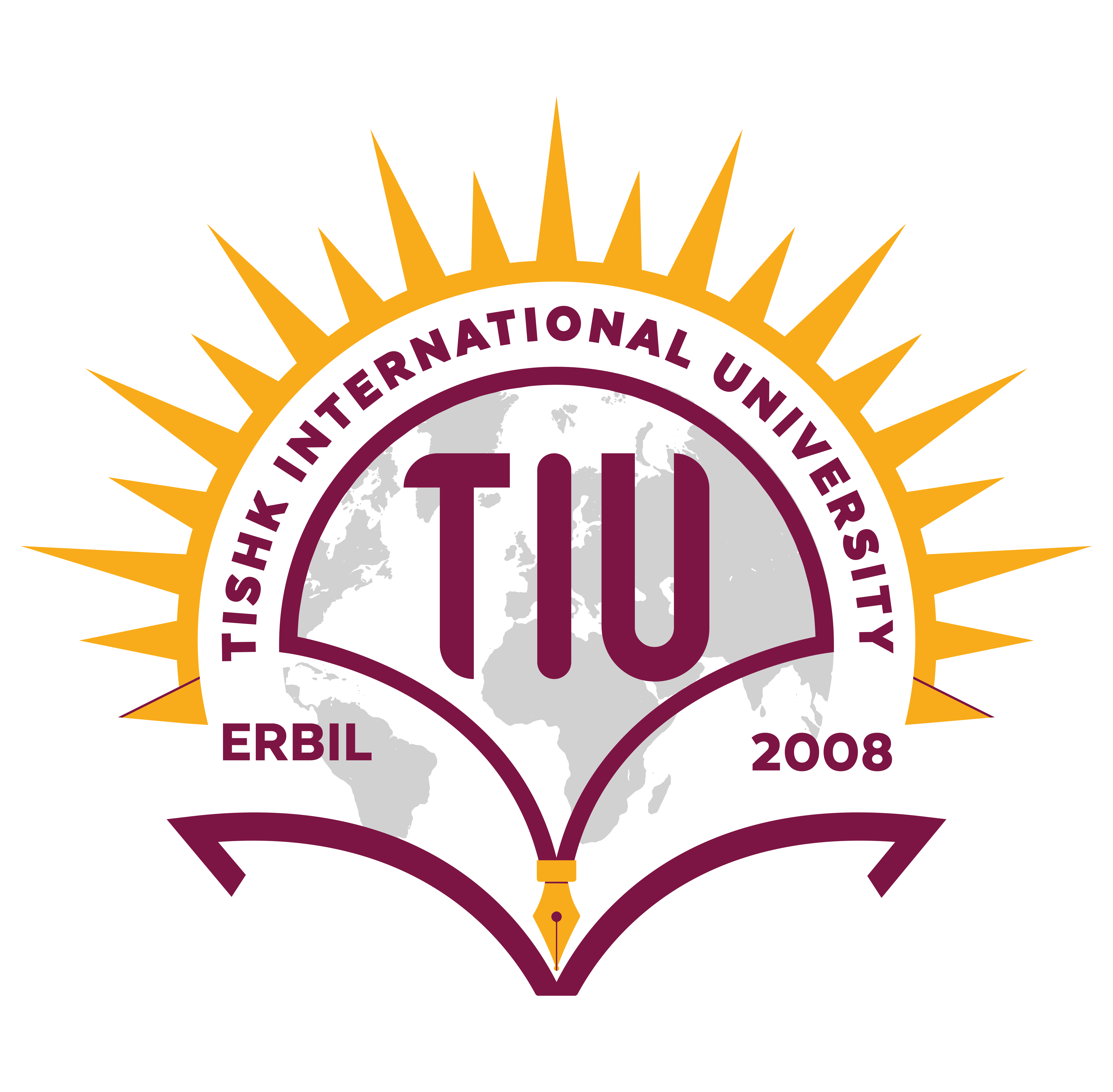 TISHK INTERNATIONAL UNIVERSITY
Faculty of Education 
Biology Department
2019- 2020

Lab.6
Worms: Phyla
Platyhelminthes, Nematoda, Annelida.

(2nd Grade)

By: Yad Sirwan
yad.Sirwan@ishik.edu.iq
INTRODUCTION TO WORMS:
Worms are typically long, this creatures that get around efficiently without legs. They are invertebrate animals with bilateral symmetry. The different phyla of worms display a great range in size, complexity, and body structure.
Flatworms (phylum Platyhelminthes) are simple animals that are slightly more complex than a cnidarian.
Roundworms (phylum Nematoda) have a slightly more complex body plan.
Segmented worms (phylum Annelida) are the most complex animals with worm-like body plans.
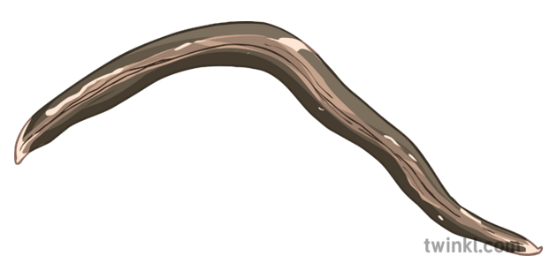 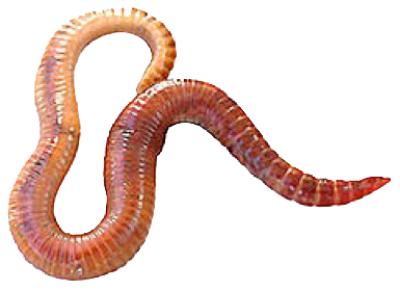 FLATWORMS: PHYLUM PLATYHELIMENTHIS
General characteristics of Flat Worms:
Bilateral symmetry and body is flattened dorsoventrally.
Triploblastic: having a body derived from three embryonic cell layers (ectoderm, mesoderm, and endoderm).
Acoelomate.
Unsegmented.
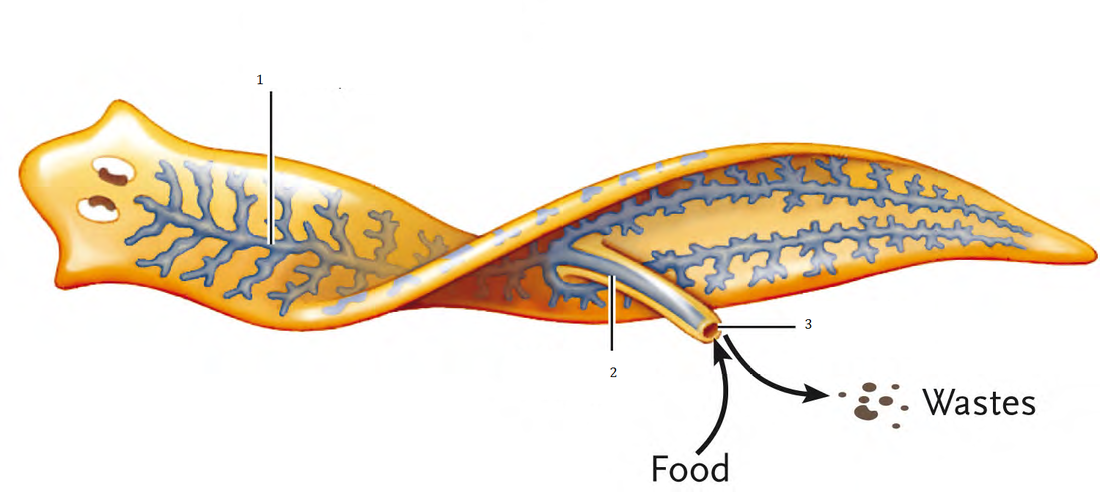 Flat Worm Body System
REGENERATION:
Many species can regenerate or repair wounds.
https://www.youtube.com/watch?v=hTC1eNTBXvE
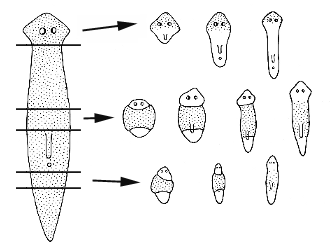 FLATWORM DIVERSITY – 4 CLASSES
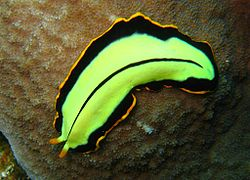 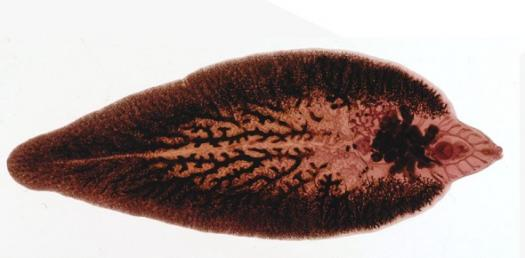 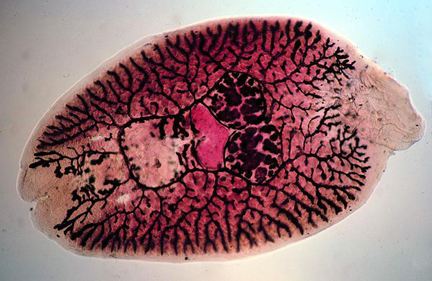 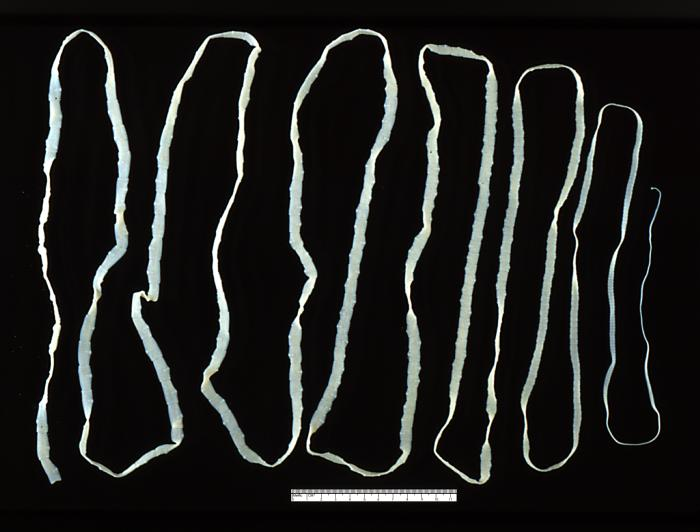 How to be an effective parasitic worm?
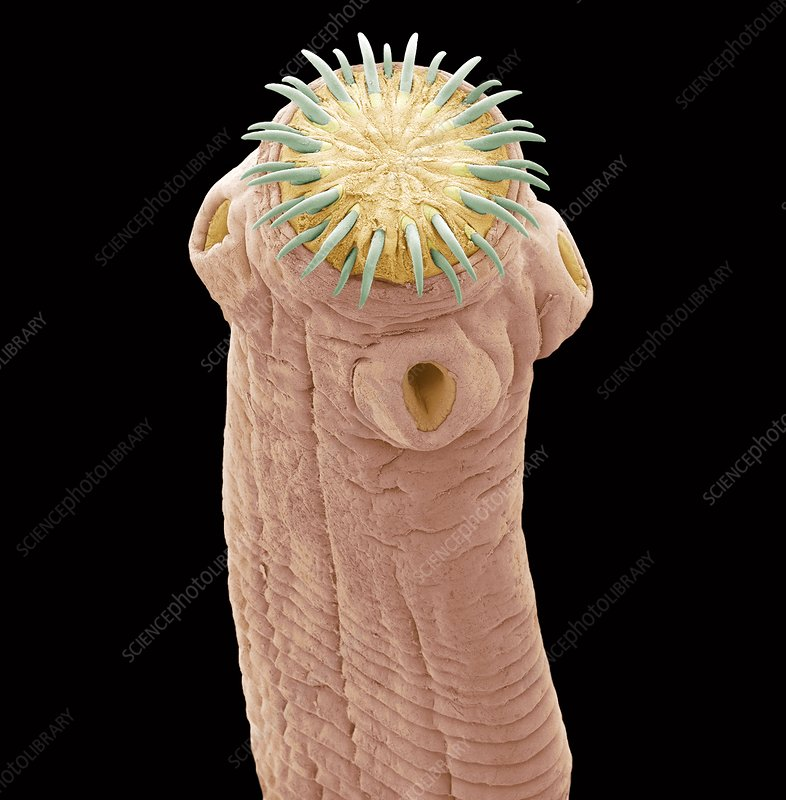 Good attachment.
High reproduction output.
Multiple hosts & generations (Primary host and Intermediate host)
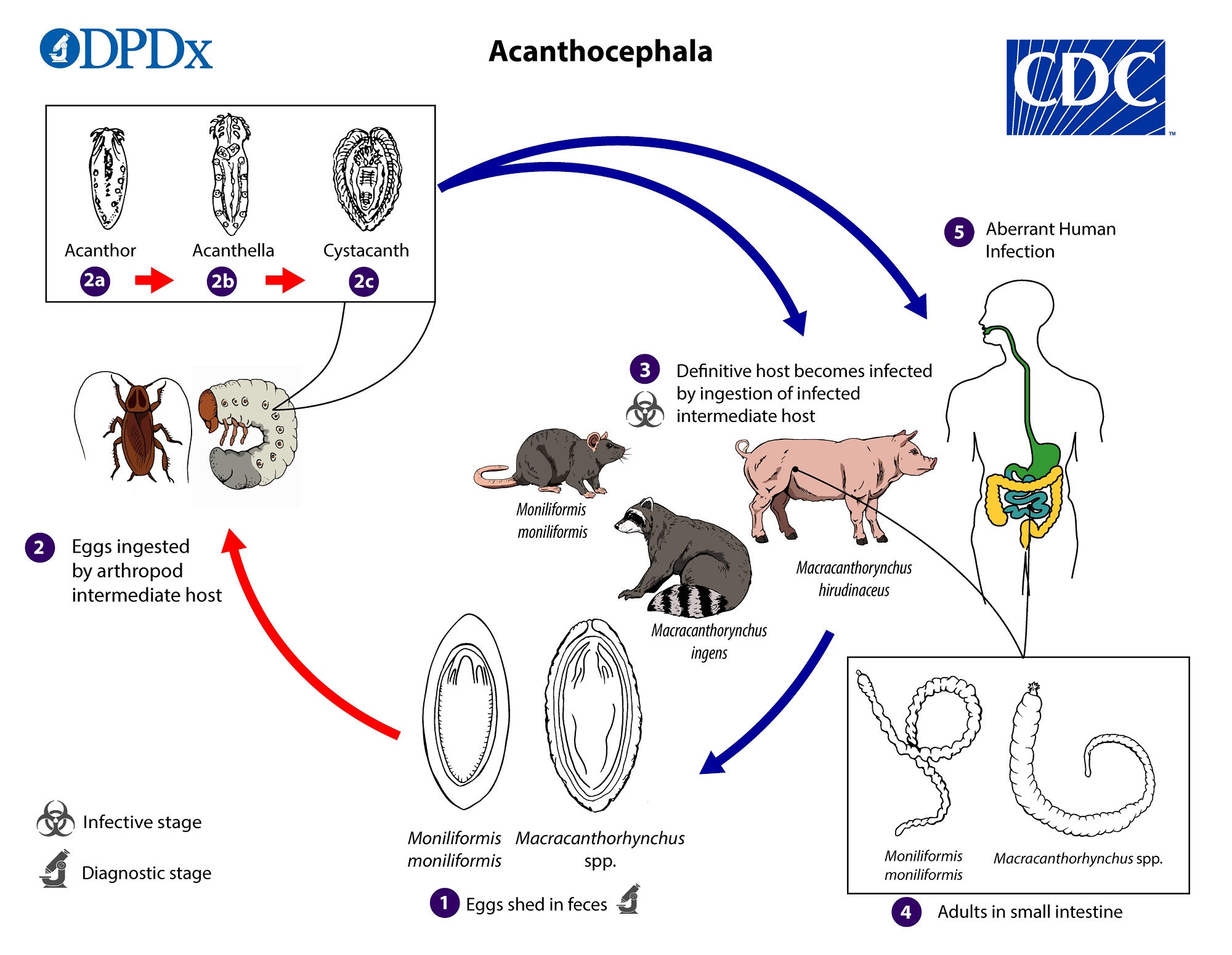 ROUNDWORMS: PHYLUM NEMATODA
General characteristics:
Triploblastic.
They have a complete digestive system.



They have a Cuticle, which is s a waxy covering secreted by the epidermis, or outermost cellular tissue.
nematodes do have a space in the body between the digestive tract and the body wall, it is not lined with tissue and is not considered to be a true coelom. Thus, nematodes are sometimes referred to as pseudocoelomates.
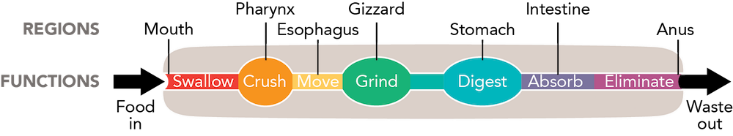 They have longitudinal muscles that run the length of the body.
They are dioecious ( Sexes are separate).
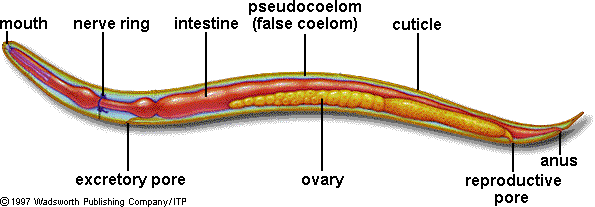 PARASITIC ROUNDWORMS:
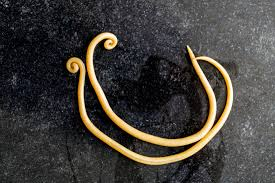 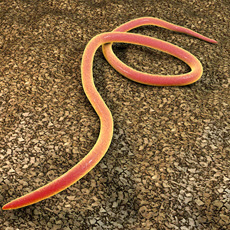 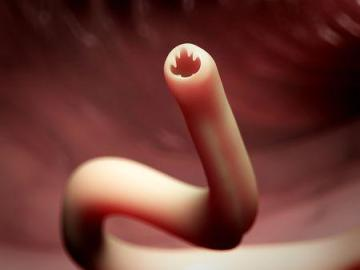 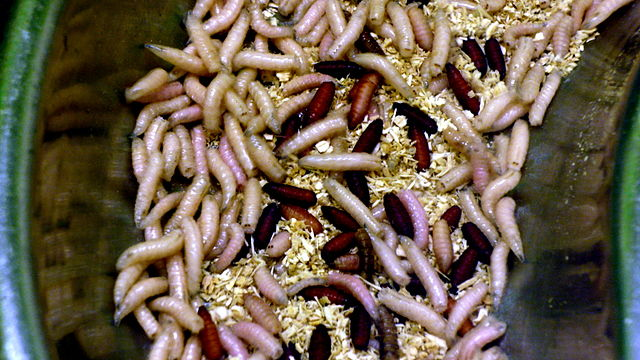 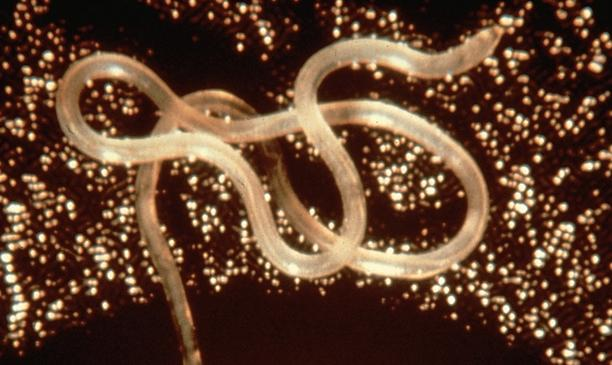 SEGMENTEDWORMS: PHYLUM ANNELIDA
The body of an annelid is divided into repeating sections called segments with many internal organs repeated in each segment
They have central nervous system, and an excretory system. Each of these systems is more complex in the Annelid than in Flatworms or Nematodes. In addition to a more specialized complete digestive system, annelid worms have also evolved body features not found in flatworms or nematodes. These features appear in some form in all larger, more complex animals:
a coelom, a body cavity between the digestive tube and the external body wall that is lined with tissue
a circulatory system consisting of a series of tubes (vessels) filled with fluid (blood) to transport dissolved nutrients, oxygen, and waste products rapidly and efficiently
Triploblastic.
One or more pairs of Setae is present.
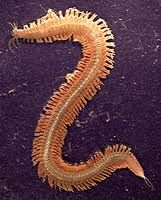 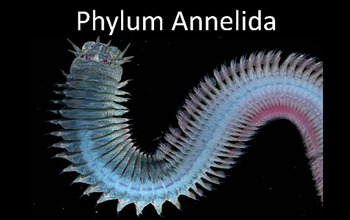 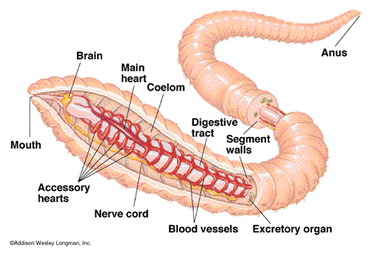 SEGMENTEDWORMS BODY SYSTEM
SEGMENTEDWORMS DIVERSITY
LEECHES – NATURE’S MEDICINE
Anterior sucker with mouth & posterior sucker for attachment
Salivary gland contain Hirudin to prevent blood clotting.
19th century uses for Bloodletting.
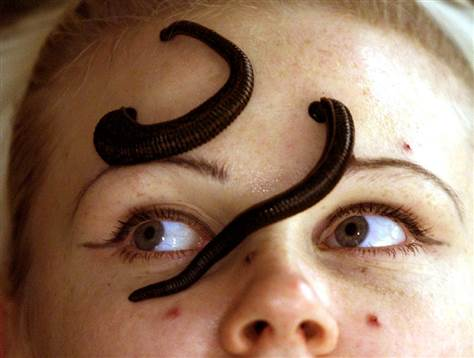 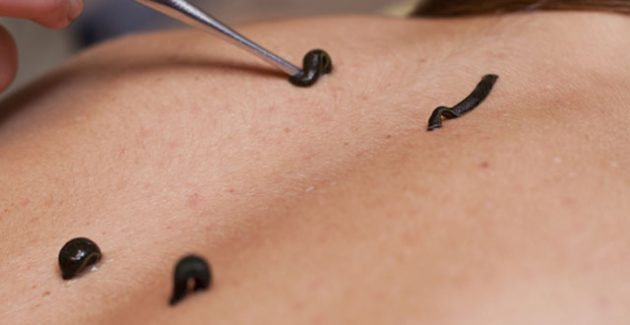 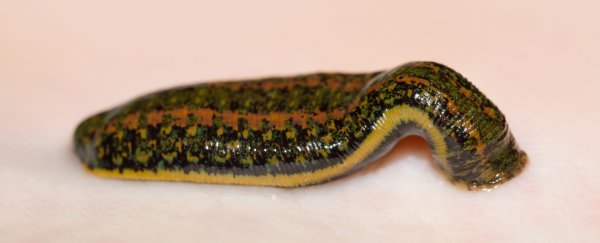 Thank you